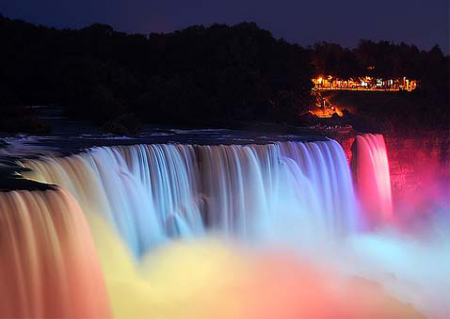 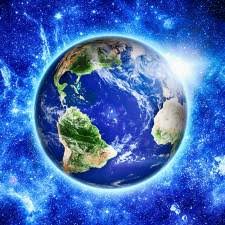 ГЕОГРАФІЯ
6клас
Гідросфера
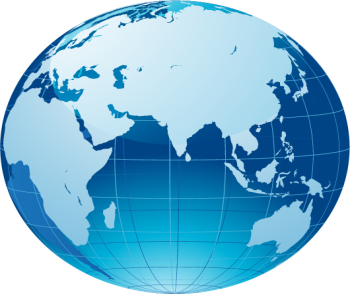 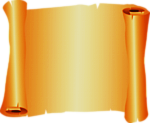 Урок 4 Рухи води в світовому океані
Любий юний географе!
На цьому уроці теми ти навчишся…
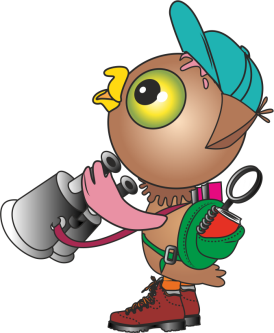 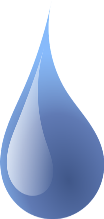 називати суттєві ознаки понять  «хвилі», «цунамі», «океанічна течія»;
пояснювати  причини і наслідки рухів води в Світовому океані;
розуміти  негативні наслідки цунамі.
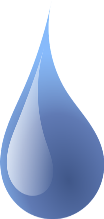 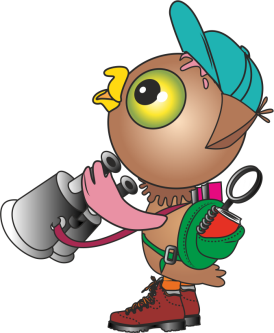 Основні рухи 
в Світовому океані
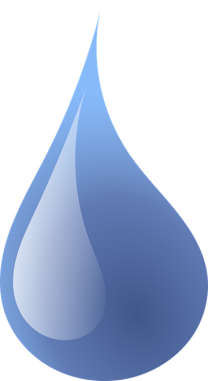 Вітрові хвилі
Цунамі
(сейсмічні хвилі)
Припливи і відпливи
Океанічні течії
Вітрові хвилі виникають під впливом пориву вітру.
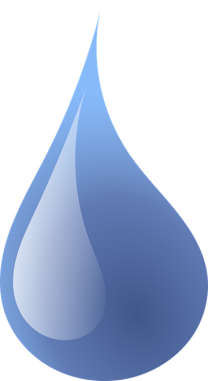 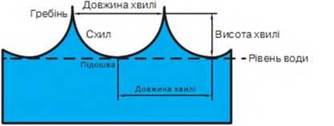 Гребінь – найвища частина хвилі. Підошва –найнижча частина хвилі. Висота – відстань від підошви до гребеня. Довжина хвилі – відстань між двома сусідніми гребенями..
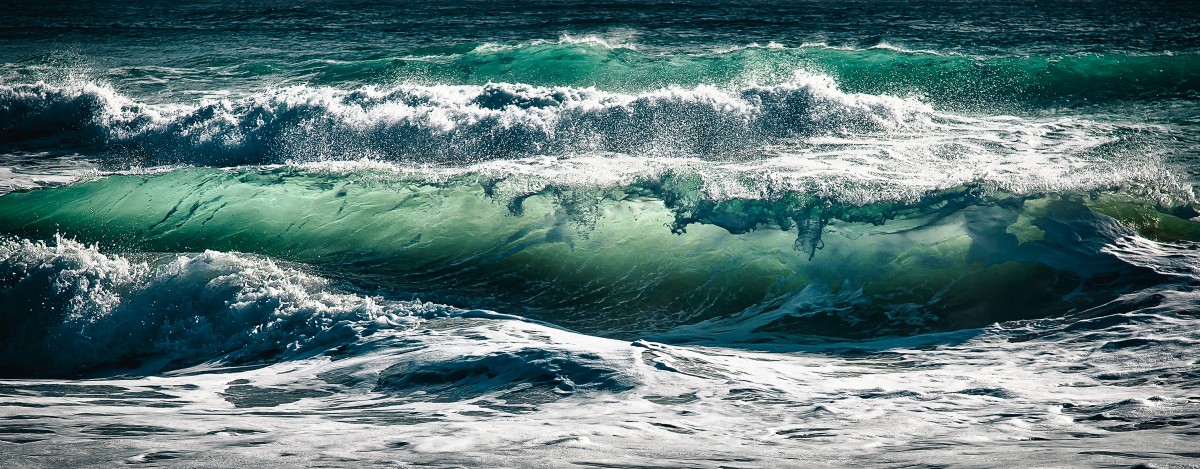 Від яких причин залежить висота вітрової хвилі?
від тривалості часу дії вітру
сили вітру
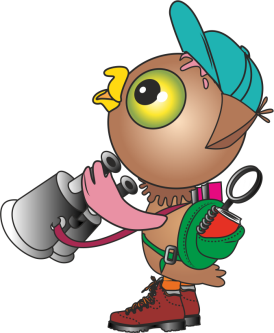 глибини моря
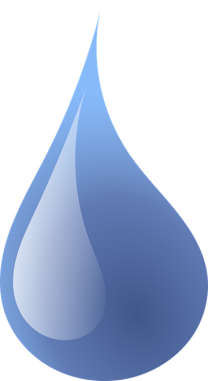 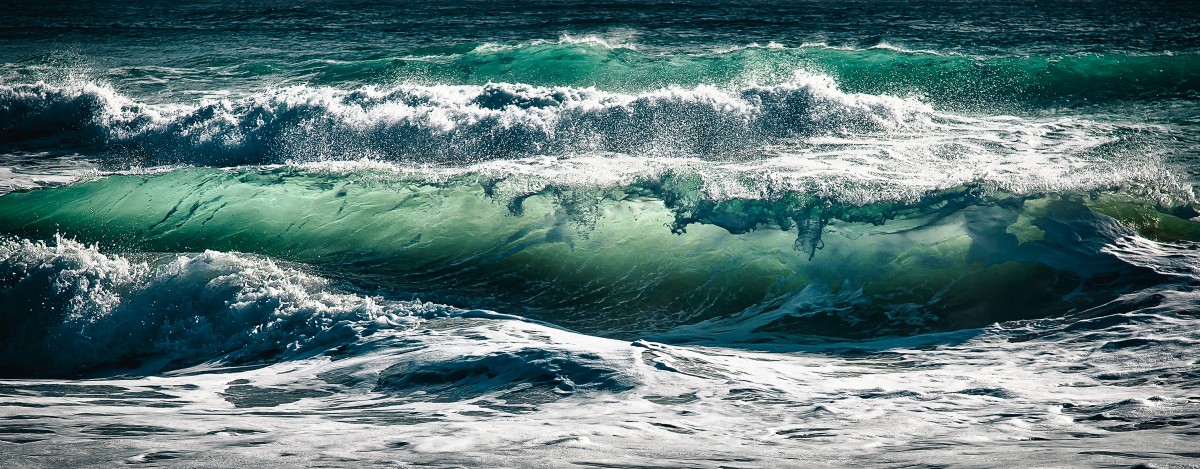 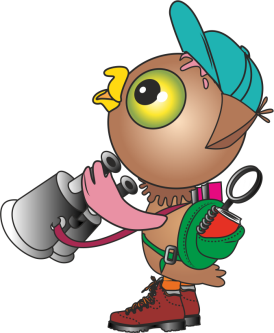 РОБОТА ХВИЛЬ
РУЙНІВНА
ТРАНСПОРТНА
УТВОРЮЮЧА
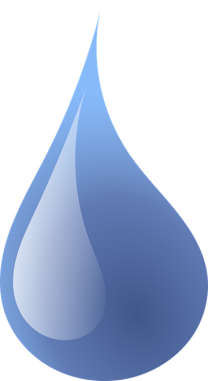 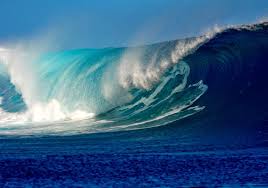 СЕЙСМІЧНІ ХВИЛІ –ЦУНАМІ
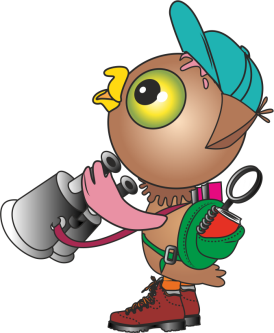 Викликані землетрусами і виверженнями вулканів на дні Океану
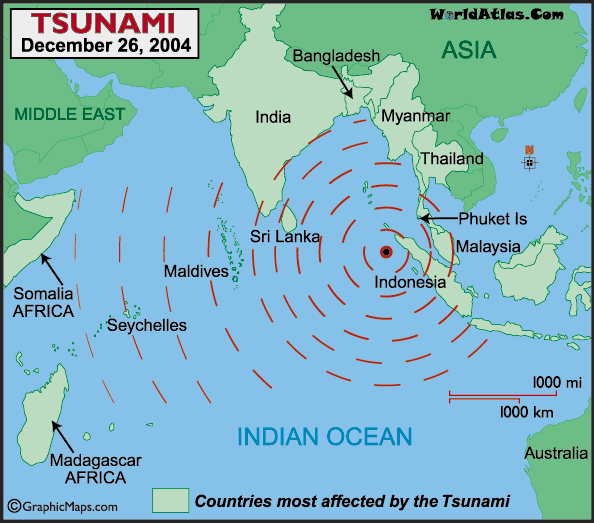 Найпотужніші цунамі в Індійському океані, в грудні 2004 року.
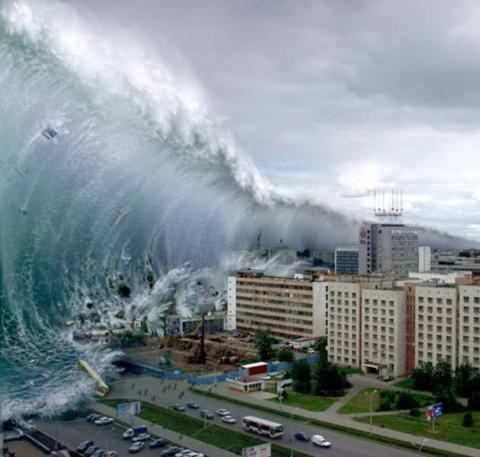 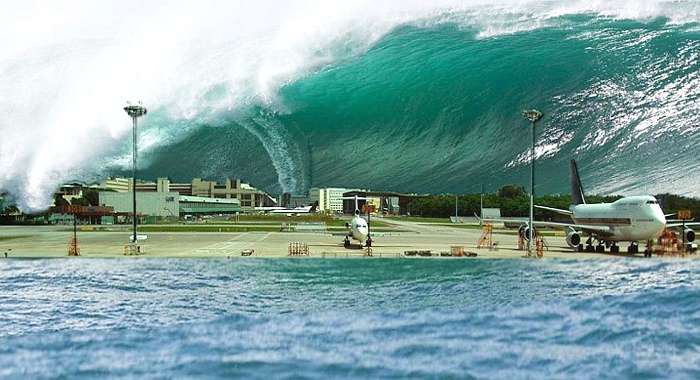 НЕГАТИВНІ НАСЛІДКИ ЦУНАМІ
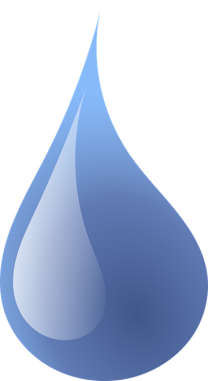 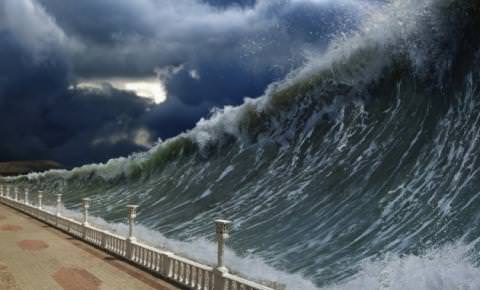 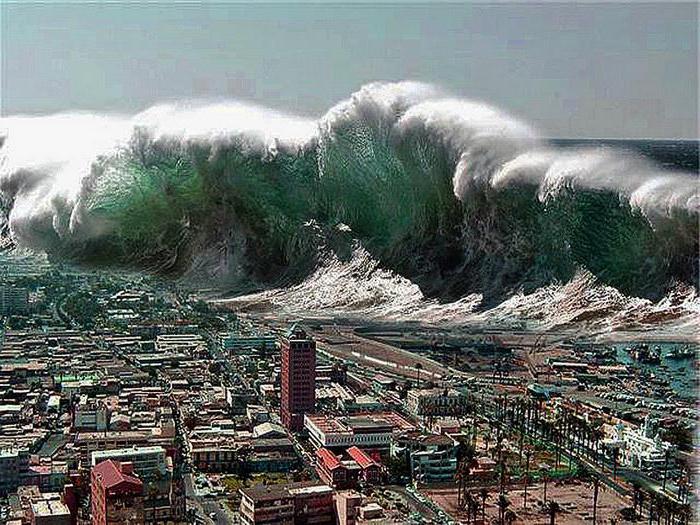 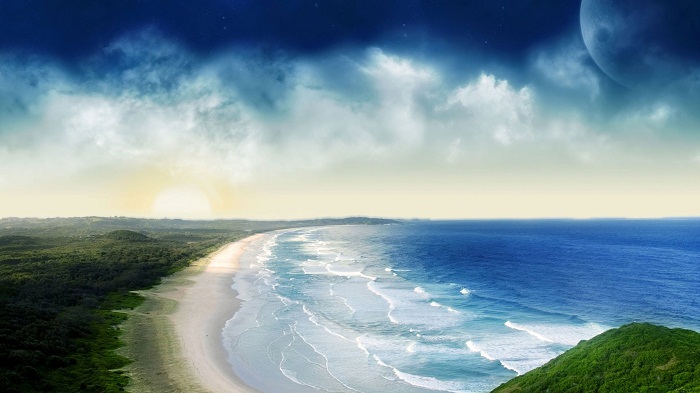 Припливи та відпливи – це періодичні поступові підвищення і та опускання рівня води в Світовому океані, викликані дією сили тяжіння Місяця і Сонця.
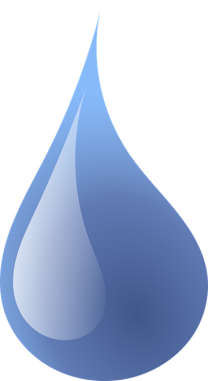 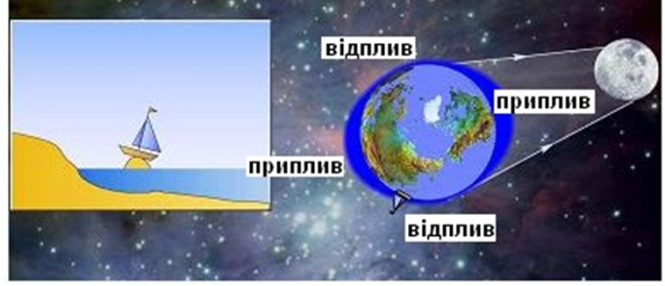 Найвищі припливи в світі спостерігаються в затоці Фанді на східному узбережжі Північної Америки їх висота сягає 18 м.
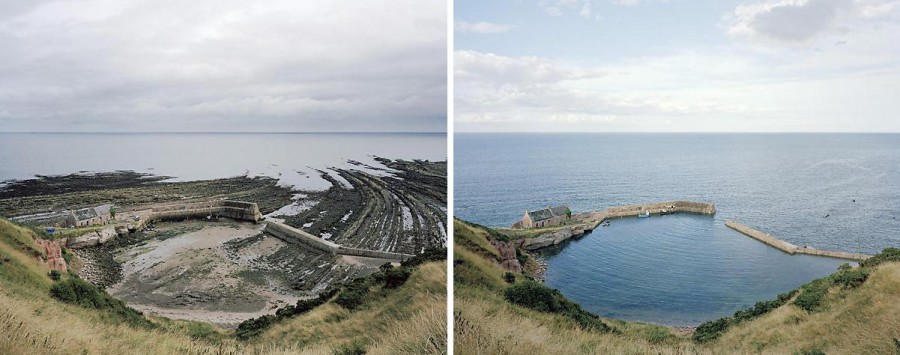 ПРИПЛИВ
ВІДПЛИВ
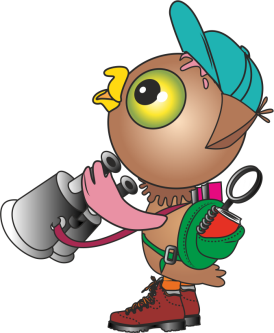 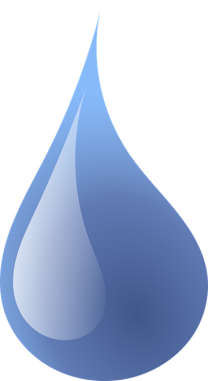 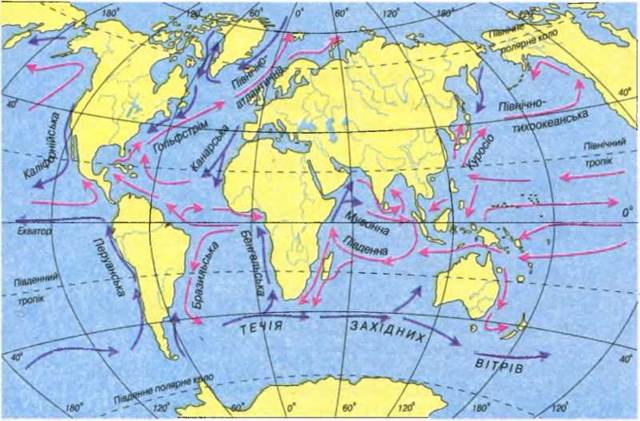 «РІЧКИ В ОКЕАНІ»? Що це?
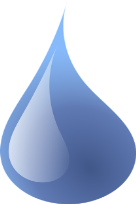 Океанічні течії – горизонтальні переміщення водних мас на великі відстані, викликані дією постійних вітрів.
На напрямок течій впливають
Рух Землі
Постійні вітри
Обриси материків
Рельєф дна океанів
ВИДИ ТЕЧІЙ
ЗА t
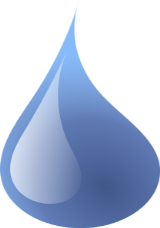 ХОЛОДНІ
ТЕПЛІ
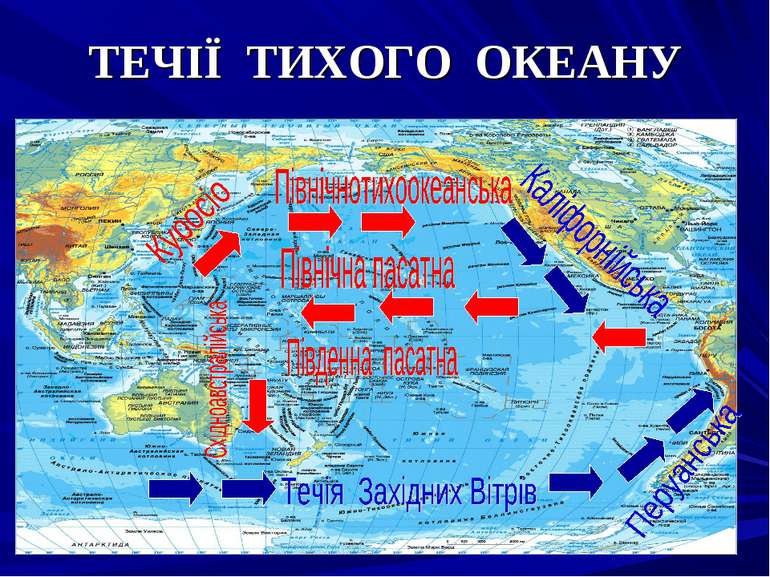 ГОЛОВНІ ПОВЕРХНЕВІ ТЕЧІЇ ТИХОГО ОКЕАНУ
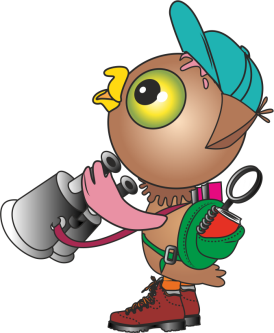 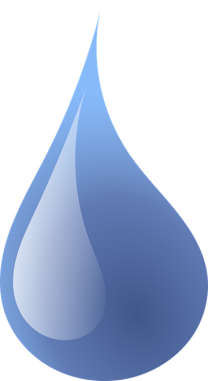 Найпотужніша холодна  течія  в світі
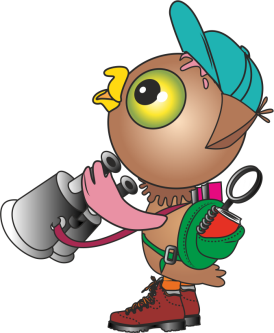 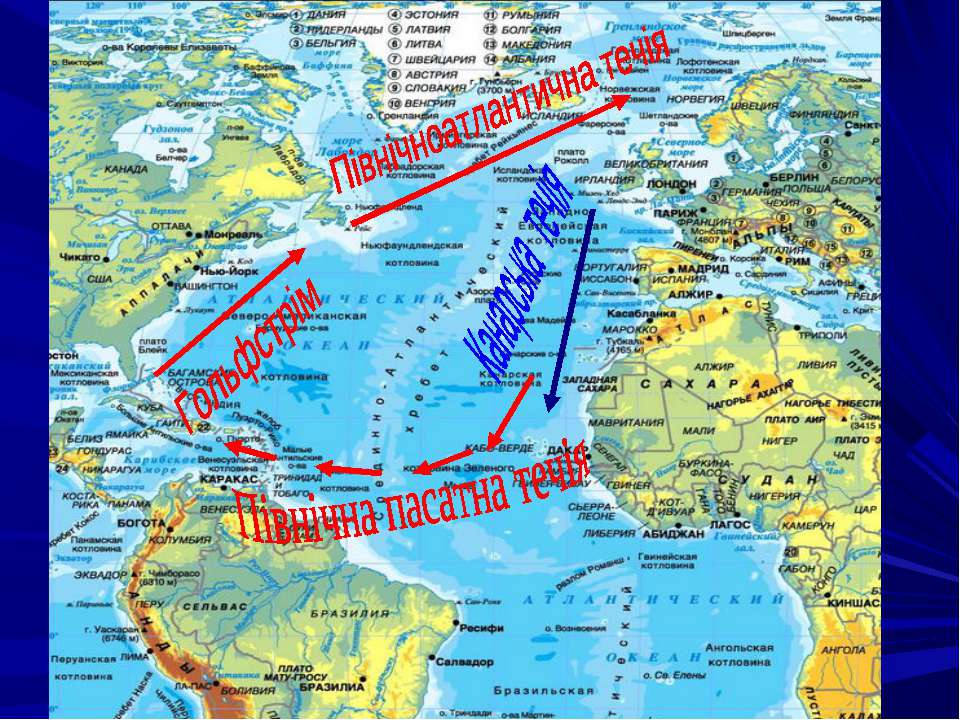 Найпотужніша тепла течія  в світі
ГОЛОВНІ ПОВЕРХНЕВІ ТЕЧІЇ АТЛАНТИЧНОГО ОКЕАНУ
 (ПІВНІЧНА ПІВКУЛЯ)
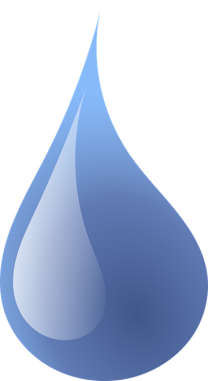 ГОЛОВНІ ПОВЕРХНЕВІ ТЕЧІЇ АТЛАНТИЧНОГО ОКЕАНУ (ПІВДЕННА ПІВКУЛЯ)
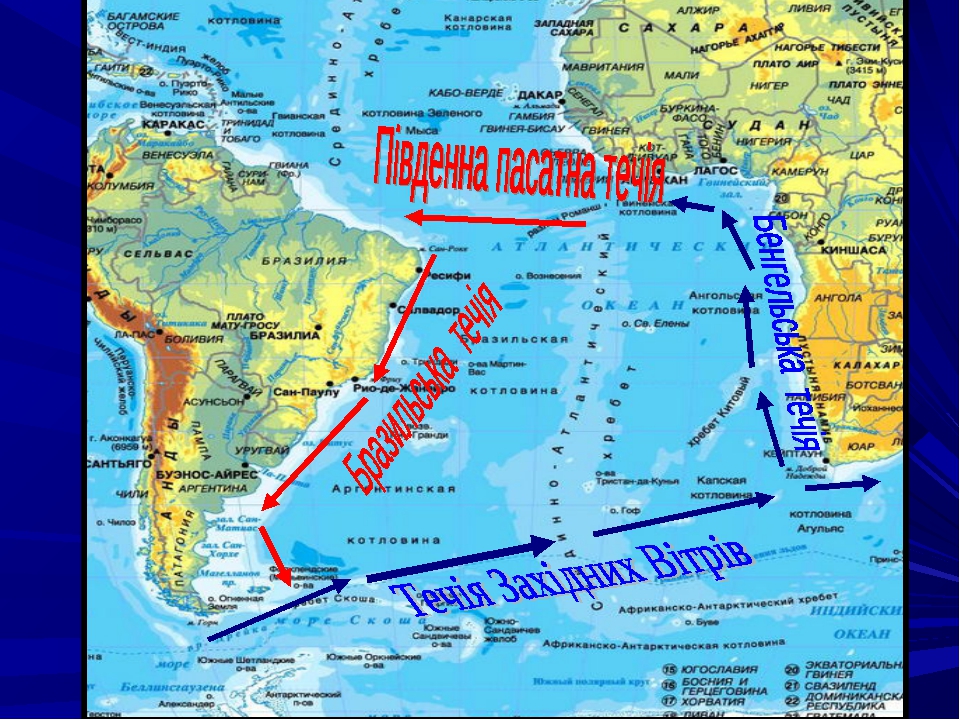 Найпотужніша холодна течія  в світі
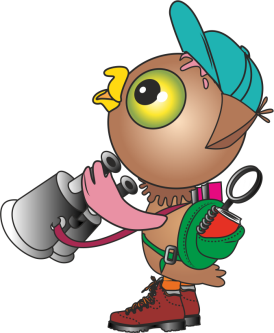 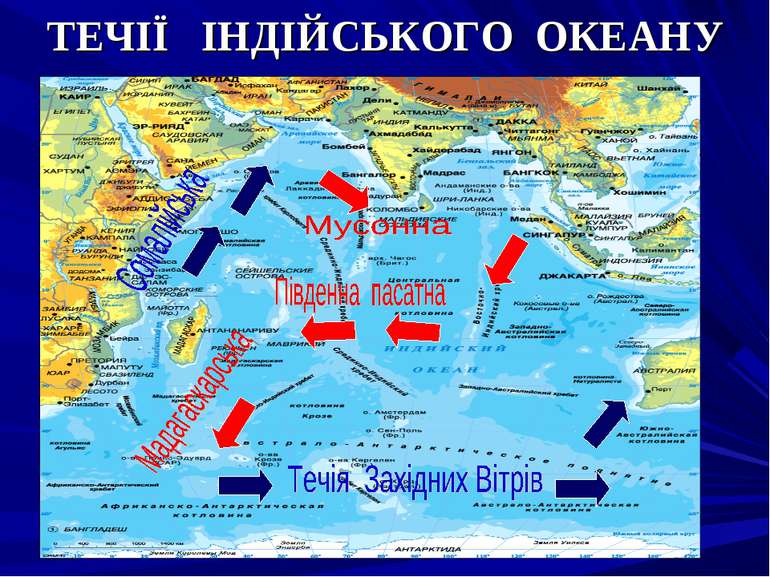 ГОЛОВНІ ПОВЕРХНЕВІ ТЕЧІЇ ІНДІЙСЬКОГО ОКЕАНУ
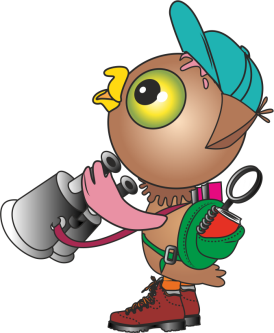 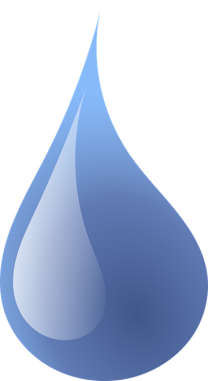 Найпотужніша холодна течія  в світі
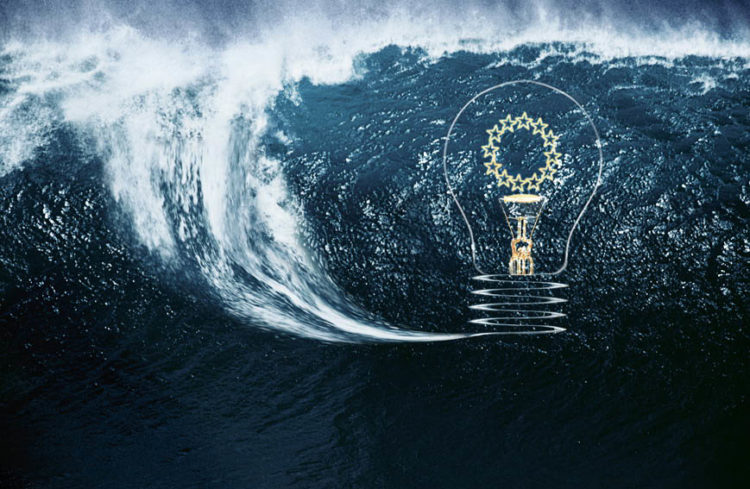 Людина навчилась використовувати  рухи в Світовому океані для отримання енергії
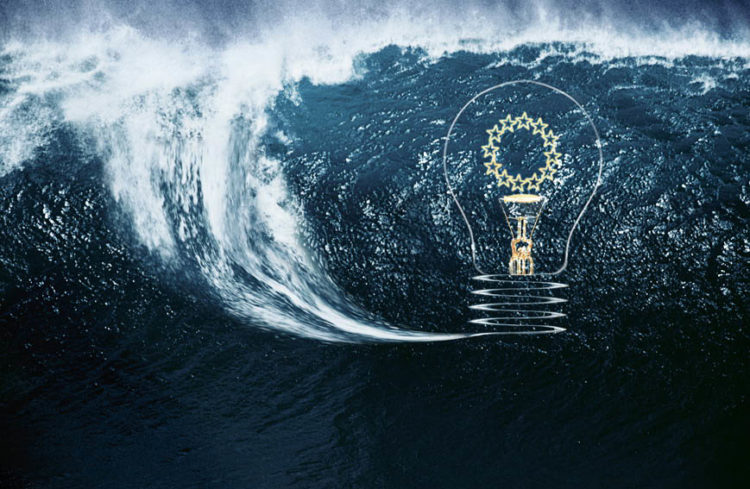 Хвильова електростанція поблизу Австралії, працює за принципом ламінарій
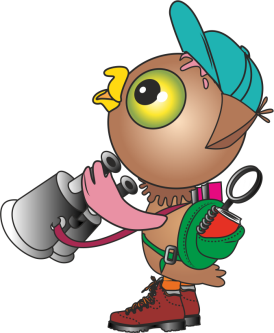 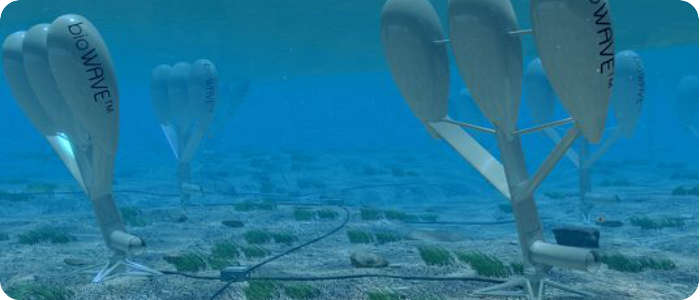 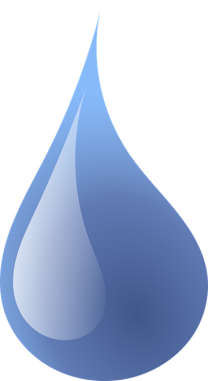 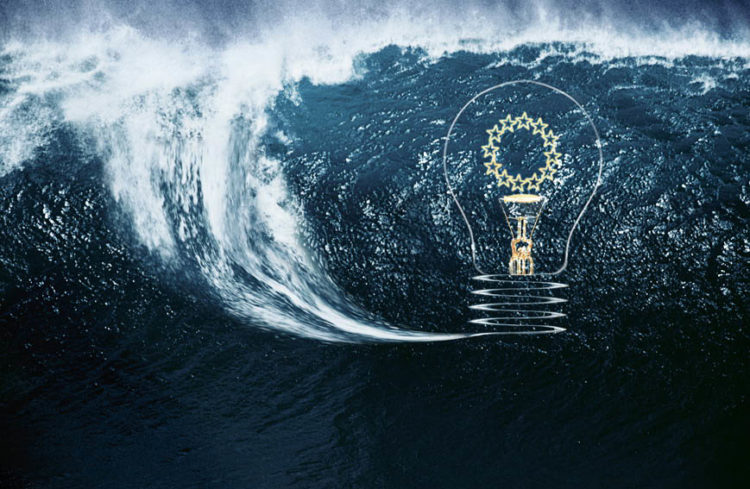 Припливна електростанція
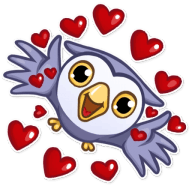 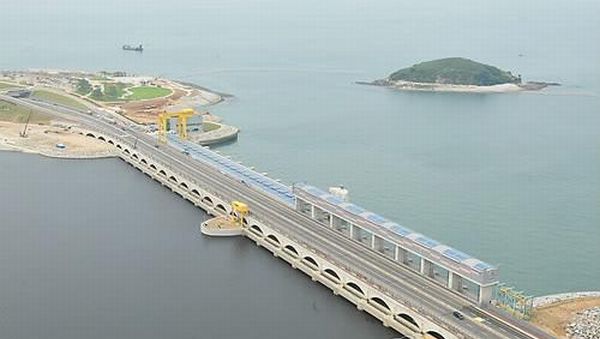 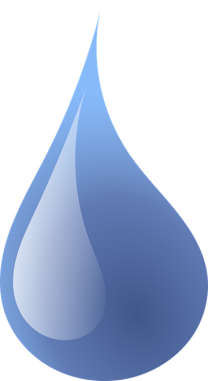 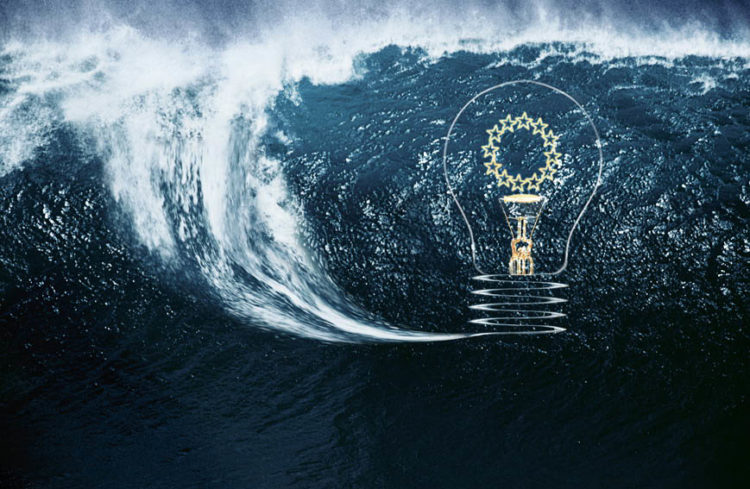 Японські турбіни збирають енергію хвиль і захищають берегову лінію
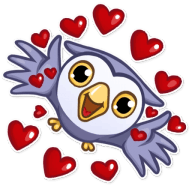 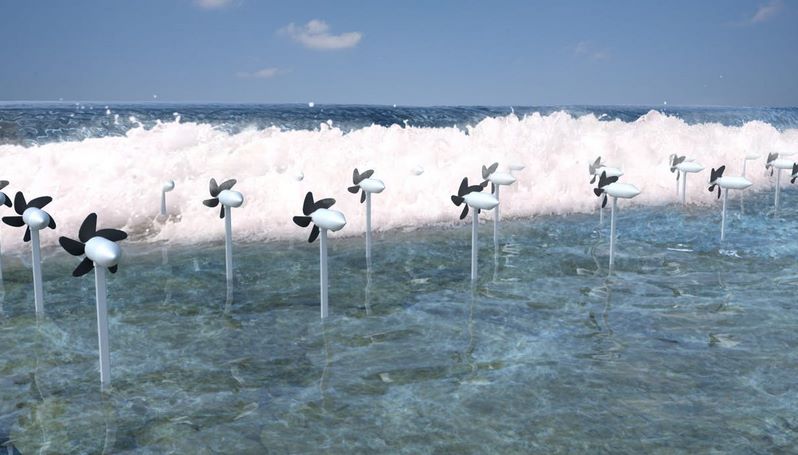 Підсумуємо нашу роботу, 
юний географе!
Сьогодні ти навчився:
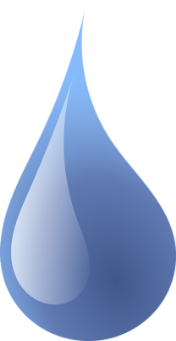 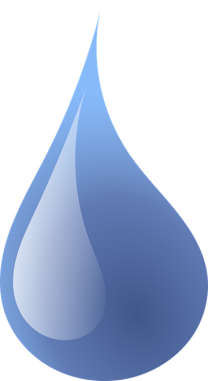 називати суттєві ознаки понять  «хвилі», «цунамі», «океанічна течія»;
пояснювати  причини і наслідки рухів води в Світовому океані;
розуміти  негативні наслідки цунамі.
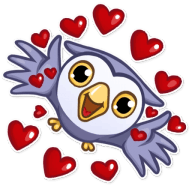 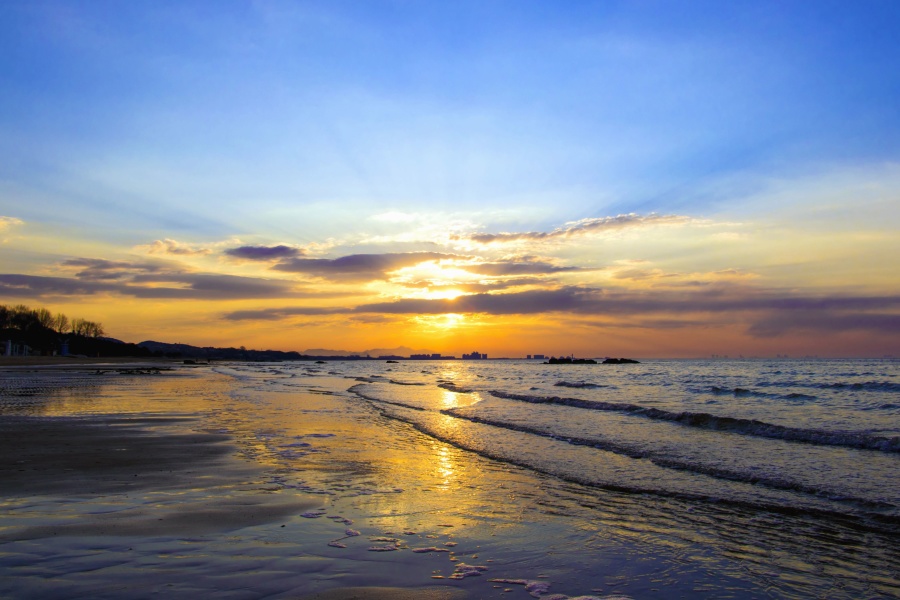 ДЯКУЮ ЗА УВАГУ!